Det matematisk-naturvitenskapelige fakultet
Universitetet i Bergen
Tilsetting i rekrutteringsstillinger
25.10.2017
Bjørn Arild Petersen
Teamleder for rekruttering, HR-MN
Universitetet i Bergen
Hva skal vi gjennom?
Hva er en rekrutteringsstilling?
Definisjoner, lovverk og forskrifter
Hvordan er rekrutteringsprosessen til en rekrutteringsstilling?
Prinsipper for rekruttering i Staten
Lovverk/forskrifter
Regelverk/policy ved UiB 
Hvordan følger HR opp rutinene?
Hvordan kan vi samarbeide på tvers av de ulike administrative fagfeltene
Hvor ligger utfordringene?
Hvordan lykkes enda bedre og mer effektivt i rekruttering av de beste kandidatene
Hvor ligger utfordringene?
Tidlig intervensjon
25.10.2017
Side 2
Universitetet i Bergen
Hva er en rekrutteringsstilling?
Definisjon – rekrutteres til hva? 
To kategorier:
Stipendiatstillinger (utdanningsstilling, jf. Statsansatteloven)
Postdoktorstillinger
Begge kategoriene er kvalifiserende stillinger
Stipendiatstillingen til fullført doktorgrad
Postdoktor til arbeid i vitenskapelige toppstillinger
Begge kategoriene er åremålsstillinger (jf. Statsansatteloven)
Åremål, kontrakt hvis gyldighet på forhånd er begrenset til et visst tidsrom (Store norske leksikon)
25.10.2017
Side 3
Universitetet i Bergen
Hva regulerer bruken av og rutinene for rekrutteringsstillinger
Lov om statens ansatte (statsansatteloven)
Universitets- og høyskoleloven
Forskrift om ansettelsesvilkår for stillinger som postdoktor, stipendiat, vitenskapelig assistent og spesialistkandidat
Forvaltningsloven
Offentlighetsloven
I tillegg
Reglement for ansettelse i vitenskapelige stillinger og faglige/administrative lederstillinger
Vedtatte policyer – ved UiB og ved fakultetet
25.10.2017
Side 4
Universitetet i Bergen
Forskrift om ansettelsesvilkår for stillinger som postdoktor, stipendiat, vitenskapelig assistent og spesialistkandidat - hovedtrekk
Stipendiat
Fullført forskerutdanning som mål
Normalt 4 års varighet – 3 av disse med ren forskerutdanning
Kan inneholde pliktarbeid (4 år)
Opptak til doktorgradsprogram et vilkår
Det skal lages en plan for forskerutdanningen
25.10.2017
Side 5
Universitetet i Bergen
Forskrift om ansettelsesvilkår for stillinger som postdoktor, stipendiat, vitenskapelig assistent og spesialistkandidat - hovedtrekk
Postdoktor
Kvalifikasjon for arbeid i vitenskapelig toppstillling som mål
Åremålsperiode på 2-4 år
Det kan pålegges pliktarbeid
Det skal utarbeides plan for prosjektgjennomførelse

Men: MN har egen policy for bruk av postdoktorer
25.10.2017
Side 6
Universitetet i Bergen
Postdoktorpolicy – relevante hovedtrekk
Hovedformålet med å ansette en postdoktor skal være å bidra til at vedkommende skal bygge en akademisk karriere, utføre forskning på internasjonalt nivå samt øke robustheten i faggruppene
For postdoktorene skal det ved oppstart /tiltredelse etableres en karriereplan der faglig utvikling og opplæring blir tydelig adressert. Karriereplanen skal utarbeides i samarbeid mellom postdoktor, veileder og instituttleder
Det må legges til rette for at postdoktorene som skal undervise, skal få mulighet til å ta kurs innenfor universitetspedagogikk
25.10.2017
Side 7
Universitetet i Bergen
Postdoktorpolicy - hovedtrekk
Instituttene ved MN må dekke finansiering for at eksternfinansierte postdoktorer skal få nødvendig undervisningserfaring og veiledererfaring, som medveileder for master og ph.d.-studenter dersom dette ikke er tilstrekkelig inkludert i den eksternfinansierte delen
For å stimulere til internasjonal mobilitet blant postdoktorene skal det normalt legges inn en plan om utenlandsopphold i tilsettingsperioden på til sammen 3 til 6 måneder avhengig av postdoktorperiodens lengde
25.10.2017
Side 8
Universitetet i Bergen
Hva er ikke en rekrutteringsstilling?
Det er de andre stillingene. Det er likevel nødvendig å fokusere spesielt på:

Forskerstillinger – hvorfor?
Nært forhold mellom postdoktorstillinger og forskerstillinger (i oppfatningen av hva disse er)
Utlendingers forhold til forskerstillinger
Tradisjonell oppfatning av nivå (karrieremessig) på forskerstillinger har kanskje endret seg, dette gjenspeiles i endrede krav i utlysningstekster
25.10.2017
Side 9
[Speaker Notes: Altså, man har alle stillingene i administrasjon, tekniske stillinger, i tillegg til faste vitenskapelige, vitenskapelige assistenter, osv. Det som er viktigst å merke seg er forskerstillinger
Professorer har et annet syn på postdoktorstillinger enn det som er angitt i forskriften. I «alle» år har det stått i utlysningsteksten for postdoktorstillinger at det skal utarbeides en prosjektplan og en annen plan for hele prosjektperioden. Det er meg bekjent ikke blitt gjort én gang de siste 5-6 årene. Sovende paragraf.
Nært forhold – forsker- og postdoktorstillinger har de siste årene blitt brukt om hverandre. Det hersker en oppfatning av at for eksempel NFR ser med blide øyne på prosjektsøknader som inneholder postdoktorstillinger, og at dette kan ha sammenheng (blant annet) med måltall for kvalifiserende stillinger ved NFR (likevel har det vært veldig enkelt å forandre kategori ved behov)
Ah, utlendinger – i det store utland skilles det visstnok ikke mellom forsker og postdoktorstillinger. Det utgangspunktet er det mange utlendinger som tar med seg til Norge, og det er mange som har fått en bratt læringskurve når det gjelder å skille mellom disse
Tradisjonell oppfatning (for eksempel ved hvilke kvalifikasjonskrav som stilles, postdoktorsøkere må ha levert doktorgradsavhandling, forskere må ha oppnådd doktorgrad – selv om vi nå har åpnet for førstnevnte krav også i forskerstillinger)
Dette er en oppfatning som kanskje er i endring, noe som gjenspeiles i kravene som stilles til stillingen
C&C skiller mellom forskere på et tidlig stadium i karrieren, og erfarne forskere]
Universitetet i Bergen
Postdoktor vs forsker
Hva er best i prosjekt – postdoktor eller forsker? Forskjellige formål som skal ivaretas:
Postdoktorstillinger minimum 3 år + må inneholde undervisning og kvalifiserende elementer
Altså må instituttet forplikte seg?
Utarbeidelse av plan for kvalifikasjonsarbeid
Veiledning 
Kun én stilling som postdoktor per institusjon (norsk særregel)
Forskerstillinger over to år skal som hovedregel være fast
Altså må instituttet forplikte seg?
25.10.2017
Side 10
Universitetet i Bergen
Postdoktor/forsker vs Charter & Code?
Ny hensyn som må tas:
40 punkter for rekruttering og tilrettelegging for vitenskapelige ansatte, blant annet Atferdsregler for rekruttering av forskere
Premiss for innvilgelse av EU-søknader?
Utarbeidelse av plan  

Mer lik oppfølgingen som uansett må gjøres av postdoktorer?
25.10.2017
Side 11
Universitetet i Bergen
Prinsipper for rekruttering
Overordnede prinsipper – lovverket er ganske ukomplisert (Statsansatteloven):
Ledige stillinger skal lyses ut offentlig
Kvalifikasjonsprinsippet
Hvem er best kvalifisert?
Innstilling – innstillingsråd
Ansettelse – ansettelsesråd

Hovedprinsippene er enkle, unntakene litt mer komplisert
25.10.2017
Side 12
Universitetet i Bergen
Hva er rutinene for tilsetting i rekrutteringsstillinger?
HR blir informert om at en stilling skal lyses ut
HR sjekker at stillingen er innenfor lover, regler og policy
Stilling lyses ut
Sakkyndigkomite vurderer søkerne – kommer med en anbefaling om innstilling med rangering
Instituttleder innstiller
Ansettelsesutvalg godkjenner
Tilbud sendes innstilt nr. 1 

Lett som bare det!
25.10.2017
Side 13
Universitetet i Bergen
Hva er rutinene praksis for tilsetting i rekrutteringsstillinger
HR blir informert om at en stilling skal lyses ut
Informasjonen tilflyter HR-MN fra: Instituttleder, administrasjonssjef, professor, prosjektleder, forsker delegert ansvaret for utlysningsteksten, prosjektøkonom, forskningskoordinator
HR sjekker at stillingen er innenfor lovverk, regelverk og policy
Lovverk? Åremålsstillinger
Stipendiat minimum 3 år – med mulighet for 1 års pliktarbeid i tillegg
Postdoktor 2-4 år i henhold til lovverk
Men policy sier 4 år.
Stilling lyses ut
Skal den lyses ut? Skal den ikke lyses ut? Kan den lyses ut? Kan den ikke lyses ut?
25.10.2017
Side 14
Universitetet i Bergen
Fortsettelse - Hva er rutinene praksis for tilsetting i rekrutteringsstillinger
Sakkyndigkomite vurderer søkerne – kommer med en anbefaling om innstilling og rangering
Sakkyndigkomiteen har egne ideer om hvordan vurderingen bør gjøres – på tvers av regelverk og rutiner 
Instituttleder innstiller
Instituttleder har egne ideer om hvordan innstillingen kan gjøres
Ansettelsesutvalg godkjenner
Ansettelsesutvalget er uenig i de egne ideene som sakkyndigkomite/instituttleder har om hvordan vurdering/innstilling bør gjøres, og som er blitt gjort på tross av faglige råd fra HR-seksjonen 
Tilbud sendes innstilt nr. 1
25.10.2017
Side 15
Universitetet i Bergen
En samling eksempler på «begrunnede» snarveier
Her må vi huske på kvalifikasjonsprinsippet, og at vi skal vurdere søkerne ut fra noen bestemte kriterier for å finne den best kvalifiserte kandidaten. Likevel leverer sakkyndigkomiteer, med ujevne mellomrom, ujevne vurderinger, fordi: 
«Ikke behov for å vurdere alle søkerne, vi vet hvem som var best kvalifisert»
«Ikke behov for å kategorisere alle søkerne, best å konsentrere seg utelukkende om dem som var best kvalifisert»
«Ikke behov for å rangere søkerne, for de er litt like, mener vi»
«Ikke behov for å intervjue / ta referanser på de aktuelle søkerne, for:
Vi kjenner dem fra før siden de jobber her nå, i en annen stilling, og vi synes de er bra
Vi kjenner dem fra før siden de har jobbet her tidligere, og synes de var bra da
Vi kjenner noen som kjenner søkerne, og som sier de er bra
25.10.2017
Side 16
Universitetet i Bergen
Mer fra «En samling eksempler på «begrunnede» snarveier»
Ektefellen til søkeren jobber her, og sier hun/han er bra
Instituttleder har spist middag med søkeren, og synes det var hyggelig. I tillegg virket søkeren kompetent som person.
Dette er den eneste formelt kvalifiserte søkeren, derfor er det ikke nødvendig å intervjue ham/henne før vi tilbyr en stilling
Dette er en søker vi har veldig lyst til å ansette, derfor vil vi ikke kaste vekk tiden på å intervjue de andre formelt kvalifiserte søkerne
Denne søkeren har nylig (siste året) vært intervjuet til en annen stilling ved instituttet som liknet på denne, og vi syntes det var bra
Denne søkeren har vært intervjuet til en annen liknende stilling på et annet institutt der en ansatt fra vårt institutt var tilstede, og vi synes kandidaten høres bra ut.
25.10.2017
Side 17
Universitetet i Bergen
Forskjeller i rekrutteringsprosedyrer
Stipendiat – forenklet prosess
Hele vurderingen (to trinn) gjøres av én komite
Postdoktor – forenklet prosess (pilotprosjekt ut 2017)
Hele vurderingen (to trinn) gjøres av én komite
Forsker – ikke forenklet prosess
Vurderingen gjøres i to trinn av semi-adskilte komiteer/grupper
Professor/førsteamanuensis – ikke forenklet prosess
Vurderingen gjøres i to trinn av adskilte komiteer/grupper
25.10.2017
Side 18
Universitetet i Bergen
Enda mer forenklet – kan man la være å lyse ut?
Statsansatteloven:
Ja, med hjemmel i forskriftens § 3 (3):
Det kan gjøres unntak fra statsansatteloven § 3 til § 7 ved ansettelse av arbeidstakere i staten som skal utføre oppdrag som er eksternt finansierte.

Vår policy:
«Policy for ansettelse i rekrutteringsstillinger og midlertidige stillinger uten forutgående kunngjøring» (må oppdateres) (fakultetsstyresak 18/2017)

Ingen grunn til at man ikke skal kunne tilsette fast på grunnlag av prinsippene i ovennevnte policy for midlertidige stillinger. Dette i henhold til tilbakemelding fra juridisk kompetanse ved HR sentralt (allerede anvendt på rekrutteringssaker i fakultetsstyret)
25.10.2017
Side 19
[Speaker Notes: § 3-7 i Statsansatteloven dreier seg altså om kvalifikasjonsprinsippet (som ble nevnt tidligere), utlysning av stilling, og innstilling. En variant av denne hjemmelen fra forløperen til Statsansatteloven, altså Tjenestemannsloven er benyttet i et punkt i UiB’s personalreglement, og dette personalreglementet er brukt som grunnlag for en policy som er vedtatt av fakultetsstyret ved MN, og de relevante detaljene rundt dette blir tema på de neste par slidene]
Universitetet i Bergen
Policy for ansettelse i rekrutteringsstillinger og midlertidige stillinger uten forutgående kunngjøring
Formålet med policydokumentet er å angi generelle prinsipper for å definere om det foreligger hjemmel for å ansette i midlertidige vitenskapelige stillinger uten forutgående utlysning, og gi føringer for hvordan denne type ansettelser skal håndteres. Det er en målsetting at denne type saker behandles likt ved alle fakultetets institutt. Dette dokumentet vil kunne bidra til bedre planlegging av rekruttering til prosjekter, og at man på et tidlig tidspunkt får avklart behov opp mot muligheter i policy og regelverk.
25.10.2017
Side 20
Universitetet i Bergen
Mer om forenklet – Policy for ansettelse i rekrutteringsstillinger og midlertidige stillinger uten forutgående kunngjøring
Stipendiatstillinger
Postdoktorstillinger
Forutsetninger
Personlige stipend

Det kan være tilfeller der forutsetningene til høyre kan komme til anvendelse også ved stipendiatstillinger, men dette vil være svært sjeldent
Forutsetninger
Personlige stipend
Sentral deltakelse i prosjektsøknad
Kandidat med spisskompetanse
Oppdragsgivers vilkår
25.10.2017
Side 21
Universitetet i Bergen
Føringer ved ansettelse uten forutgående kunngjøring
Dersom en eller flere av forutsetningene for tilsetting uten forutgående utlysning er tilstede skal følgende føringer legges til grunn i den videre rekrutteringsprosessen:

Det skal utarbeides en stillingsomtale for stillingen
Kvalifikasjonene til kandidater som ansettes uten utlysning skal evalueres
Det opprettes sakkyndigkomité på lik linje med for utlyste stillinger for vurdering av søkeren for å sikre at kandidaten er kvalifisert (CV, intervjuer, dokumentasjon, referansesjekk). I enkelttilfeller der dette vurderes som åpenbart unødvendig må dette begrunnes av instituttleder
Kandidaten skal innstilles av instituttleder ved relevant institutt
Ansettelsen skal legges frem for og vedtas av Ansettelsesutvalget
25.10.2017
Side 22
Universitetet i Bergen
Anbefalt praksis for planlegging av rekruttering i prosjekter
Det er av avgjørende betydning at det så tidlig som mulig blir avklart hvordan prosjektleder ser for seg å rekruttere personell til prosjektet
Som hovedregel skal alle stillinger lyses ut, men hvis det kan være grunnlag for tilsetting uten utlysning bør dette være avklart allerede når det skrives prosjektsøknader. 
Fra et HR-perspektiv er det ønskelig med sømløs saksbehandling og det er derfor avgjørende at HR-MN får avklart så tidlig som mulig om det vil være grunnlag for tilsetting uten forutgående kunngjøring i enkeltsaker.
I rådgivningen i disse sakene bør det understrekes at hovedregelen er at alle stillinger skal lyses ut.
25.10.2017
Side 23
Universitetet i Bergen
Hvordan blir rutinene fulgt opp fra HR-avdelingen?
Rutinefokus – utvikling av maler
Informasjon
Opplæring - kursing
Lære gjennom saker
Kontrollpunkt
25.10.2017
Side 24
[Speaker Notes: Utvikling av stadig nye malverk
Unntaksbehandling tar mye lenger tid og mer ressurser enn den faktiske behandlingen. Som en konsekvens av dette ønsker man i større grad]
Universitetet i Bergen
Har du hørt den om personalkonsulenten og prosjektsøknaden?
….ikke jeg heller
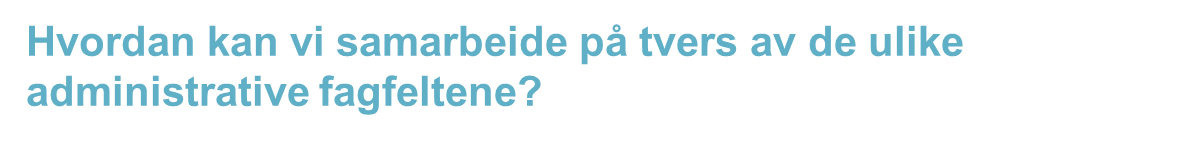 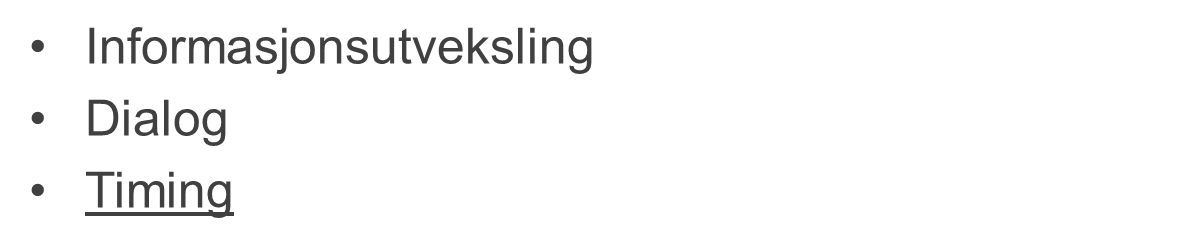 25.10.2017
Side 25
Universitetet i Bergen
Skjema over faser for arbeidsstøtte for bidrags- og oppdragsfinansiert aktivitet (BOA)
Lånt fra HR-avdelingens gjennomgang av forberedelse for Charter & Code
25.10.2017
Side 26
Universitetet i Bergen
Hvordan lykkes enda bedre og mer effektivt i rekruttering av de rette kandidatene?
Flere fantastiske fora for fordeling av fakta 
Færre sololøp – mer lagspill
Helhetlig tenkning
Forventningsavklaring med våre venner i forskningsråd
Kulturendring
Snu byrden til noe positivt
Karriereutvikling
Bedre bruk av ressurser, for eksempel økt bruk av postdoktorer til undervisningsdekning
25.10.2017
Side 27
Universitetet i Bergen
Oppsummert – hva har vi vært gjennom?
Hva er en rekrutteringsstilling? Definisjoner, lovverk og forskrifter
Hvordan er rekrutteringsprosessen til en rekrutteringsstilling? Rutiner, praksis og utfordringer
Hvordan kan vi samarbeide på tvers av de ulike administrative fagfeltene
Hvordan lykkes enda bedre og mer effektivt i rekruttering av de beste kandidatene

Så: Det er behov for økt samarbeid på et tidligere tidspunkt mellom prosjektledere, instituttledelse, forskningskoordinatorer, prosjektøkonomer, studiesiden og HR, og økt gjensidig forståelse for hverandres utfordringer
25.10.2017
Side 28
Universitetet i Bergen
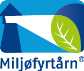